The Problem with the Blank Slate Approach
Derek Hoiem
Beckman Institute, UIUC
Scene Understanding: What We Have
7
TENT
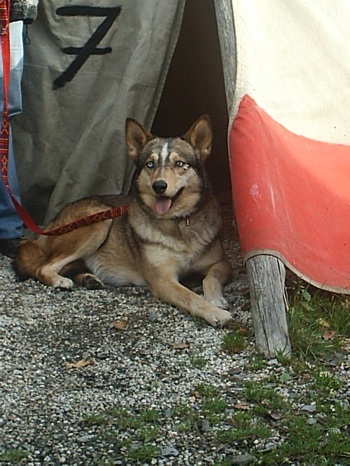 DOG
GROUND
Scene Understanding: What We Have (More Realistically)
7
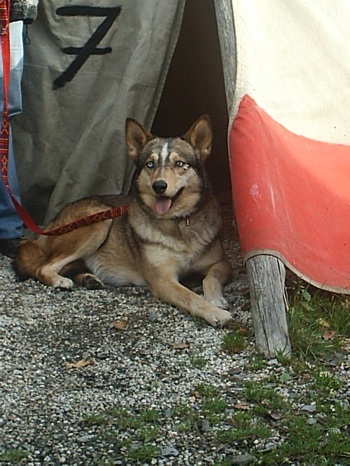 CAR
GROUND
Scene Understanding: What We Want
What/where: Large, furry dog lying in opening of tent, leashed to tent

 Why: The tent provides shelter from the bright sun.

 What if: What would happen if I tried to pet the dog?
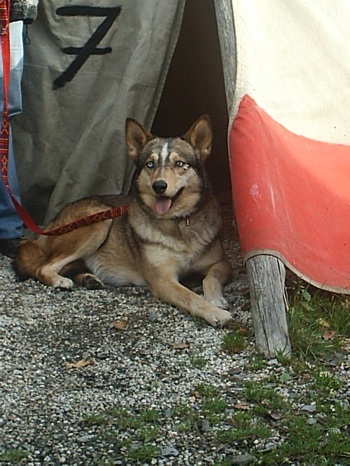 The Blank Slate Approach to Recognition
LAB Histogram
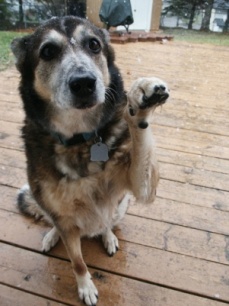 x
x
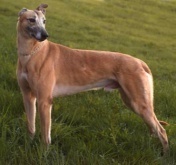 x
x
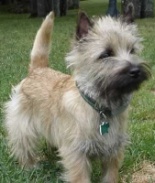 x
Textons
o
o
x
x
o
o
+
+
_____
Examples
HOG
Image Features
o
Classifier
x
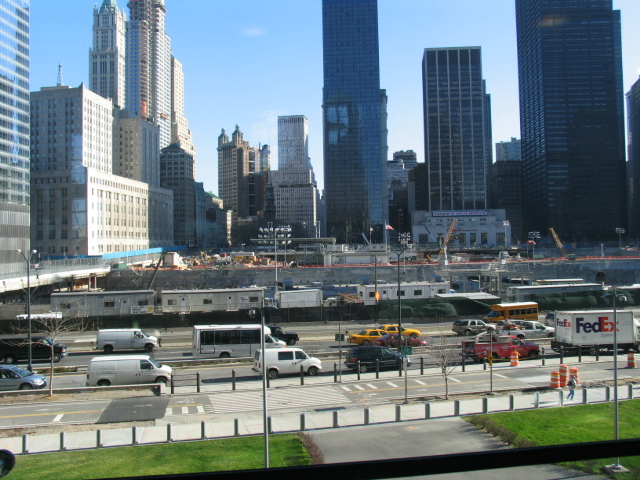 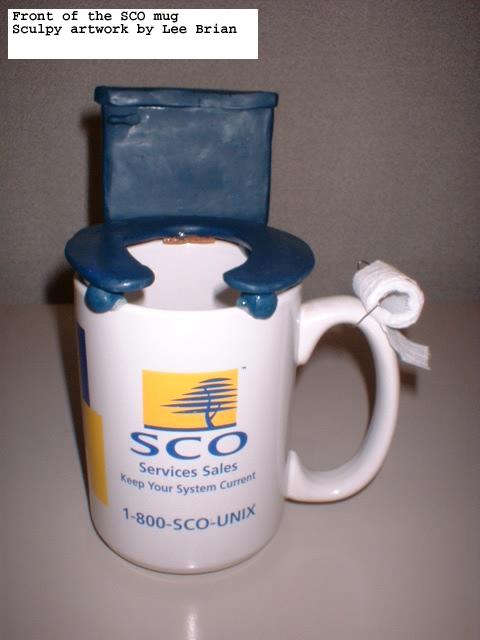 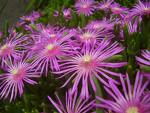 x
Bag of SIFT
= Object Definition
The Assumption: It is possible to learn to recognize an object from positive and negative examples (with the right features, classifier, etc)
Problems with the Blank Slate Approach
Is inefficient
Inefficient: Objects Defined in Isolation
Dog

+/- Dog Examples

Feature Space

Classifier

= Patch  “Dog”?
Building

+/- Building Examples

Feature Space

Classifier

= Patch  “Building”?
Person

+/- Person Examples

Feature Space

Classifier

= Patch  “Person”?
Car

+/- Car Examples

Feature Space

Classifier

= Patch  “Car”?
Road

+/- Road Examples

Feature Space

Classifier

= Patch  “Road”?
Problems with the Blank Slate Approach
Is inefficient.

Does not allow the underlying concept to be learned.
A View from Semiotics (study of signs)
Signifiers
Signified (Mental Concept)
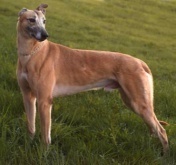 recognition
squirrel-chaser
barks
pet
furry
reproduces
four-legged
translation
face-licker
dog
Saussure  1916
Magritte’s Warning
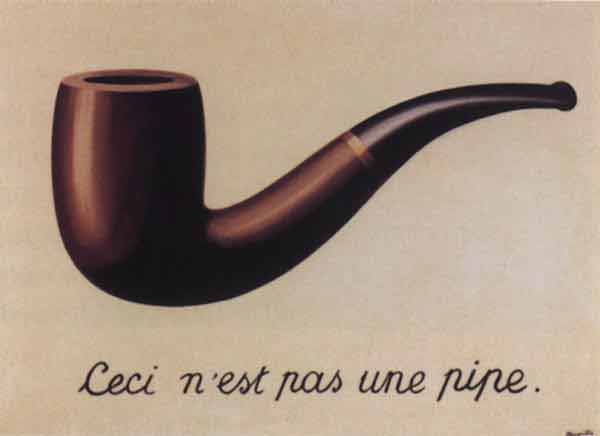 pipe
Ceci aussi n’est pas une pipe .
The Treachery of Images –Magritte 1929
Problems with the Blank Slate Approach
Is inefficient.

Does not allow the underlying concept to be learned.

Might not allow accurate naming.
A Flawed Argument for Blank Slate Approach
People can identify objects in isolation
But inference ≠ learning - it might not be possible to learn to identify objects from +/- examples
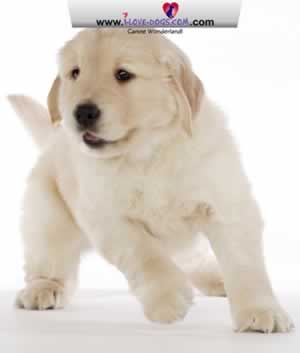 [Speaker Notes: Encryption example]
Appearances are Just Symptoms
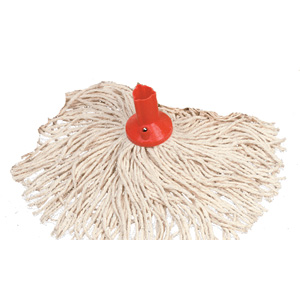 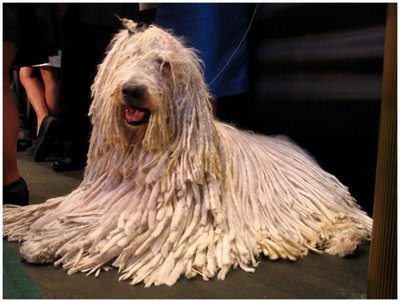 Quantitative and Qualitative Gap
Quantitative
CalTech 101: ~85% accuracy
CalTech 256: ~65% accuracy
MSRC 21: ~75% accuracy
PASCAL 2007: 0.1 – 0.45 average precision 
Qualitative
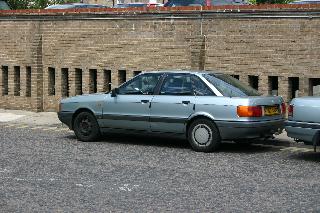 Moving Beyond the Blank Slate
Major Shifts in Approach
Progressive vision: from starting from scratch to accumulating knowledge
Major Shifts in Approach
Progressive vision: from starting from scratch to accumulating knowledge
From isolated to relational models of objects
LAB Histogram
OLD
x
NEW
x
x
x
x
“dog” =
“dog” =
squirrel-chaser
Textons
o
barks
o
x
x
o
1-4 ft high
o
furry
HOG
has tail
o
pet
x
four-legged
x
Bag of SIFT
face-licker
+
Major Shifts in Approach
Progressive vision: from starting from scratch to accumulating knowledge
From isolated to relational models of objects
Beyond naming: infer properties and explain cause and predict effect
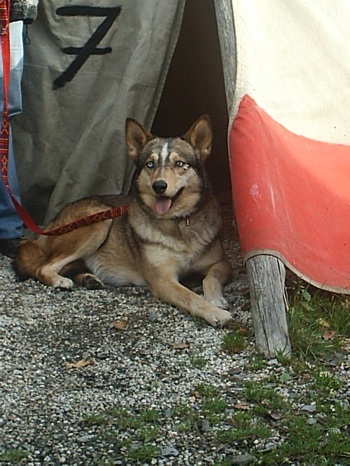 What/where: Large, furry dog lying in opening of tent, leashed to tent
Why: The tent provides shelter from the bright sun.
What if: What would happen if I tried to pet the dog?
Existing Solutions are not Enough
More data
May never have enough
No understanding

Feature sharing or “deep learning”
May not be possible to discover underlying concepts from  visual data
“Hidden” features cannot be communicated (or independently improved)
Still no understanding

Compositional models
Only handles “part of” relation

Context with graphical models
Hand-designed relational structure: brittle, not scalable
Key Step: Incorporate Background Knowledge
Describe in Terms of Background Knowledge
Bias Feature Relevance
Things
LAB Histogram
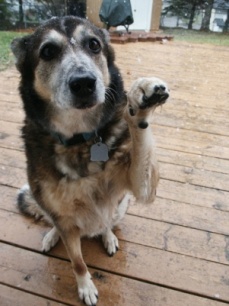 x
x
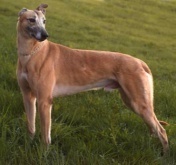 x
x
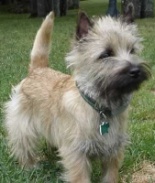 Attributes
x
Textons
o
o
x
x
o
o
HOG
o
Relations
x
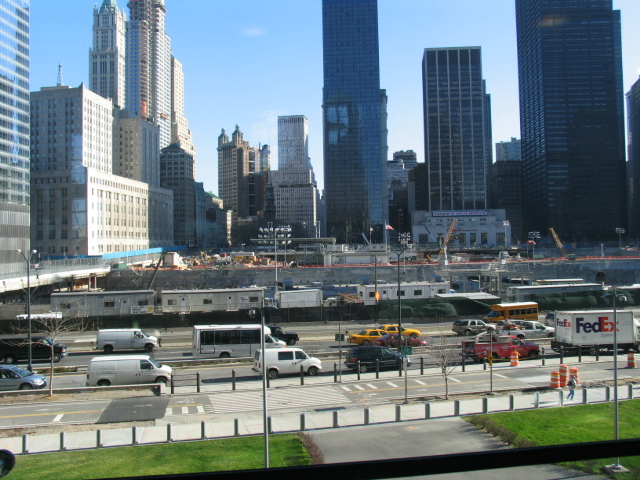 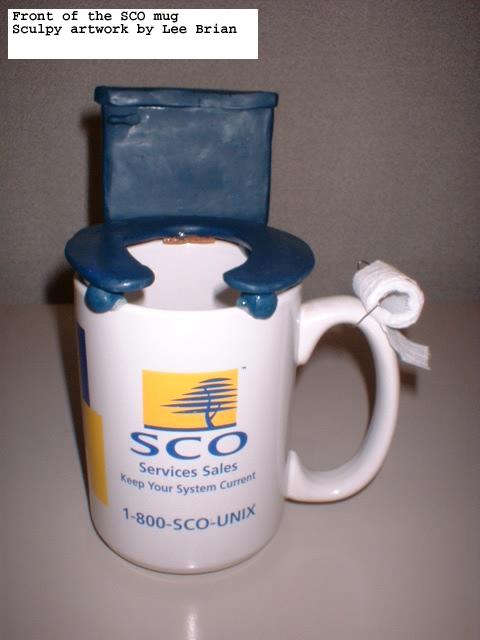 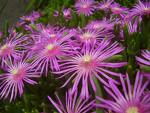 x
Bag of SIFT
+
+
Background
Examples
Image Features
Classifier
Uses of Background Knowledge
Background knowledge (things that can be identified and relational structures) can

Serves as building blocks for new concepts

Helps determine what is likely to be important

Allows properties to be inferred through class hierarchies
Early Category and Concept Development – Eds. Rakison and Oakes 2003
[Speaker Notes: Concepts with short descriptions are easier to learn
Crucial appearance cues may be subtle]
Uses of Background Knowledge: Examples
Using background knowledge as building blocks

Explaining away large “stuff”
Background Knowledge as Building Blocks
Set of Possible Relations
…
Near
Looks like
Part of
Independently Trained Appearance Models
Surface Appearance Model
Object Appearance Model
Boundary Appearance Model
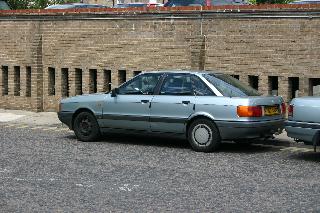 …
Input Image
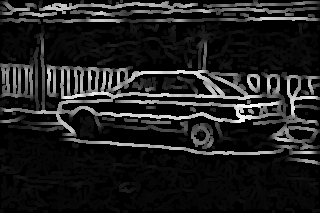 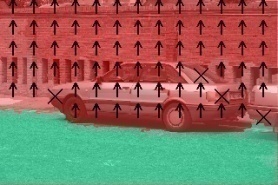 …
Object Concept Model
Final Object Estimates
+/- Training Examples
Results on MSRC 21
Input Image
Appearance Only
Conceptual Model
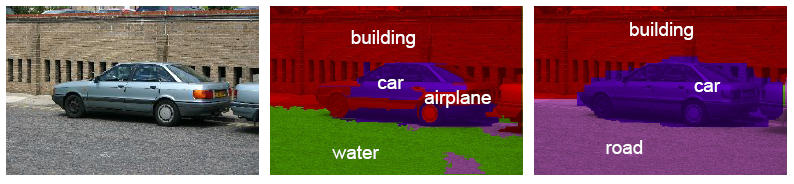 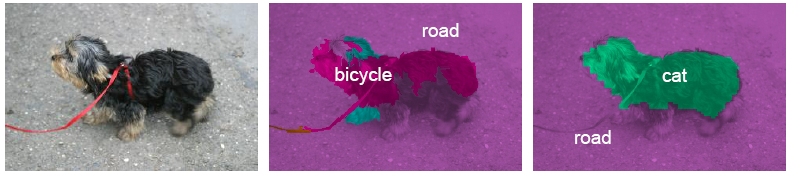 Most image area belongs to a few categories
Percent of Fully Labeled Image Area
Plot here
Many of these can be recognized with high precision
Precision Recall for 60 Classes (total area = 0.95)
Plot here
Being able to recognize the big stuff is useful
Recognize big stuff and ignore it
Efficient search strategies
Improve object discovery


Big stuff provides context
Explaining Away the Big Stuff
Images
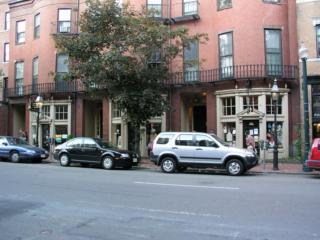 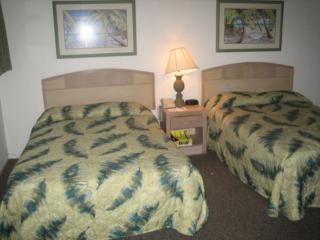 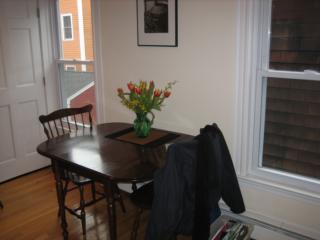 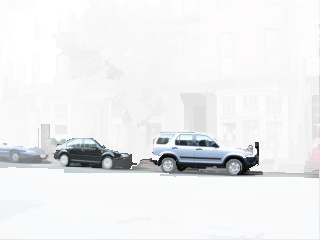 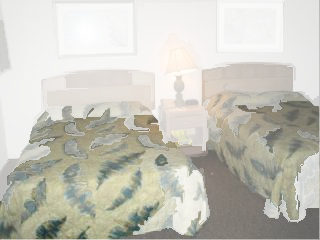 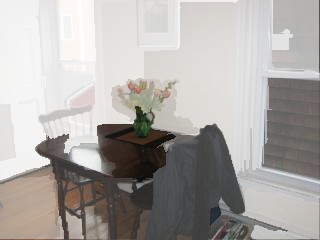 Alpha mask = 1 - P(background)
Explaining Away the Big Stuff
Images
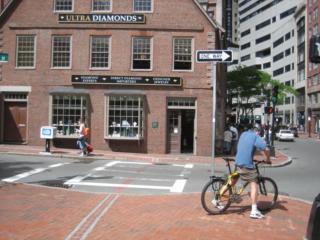 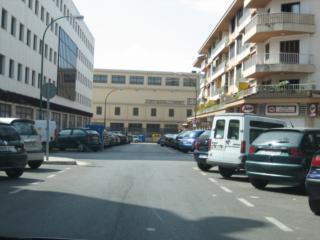 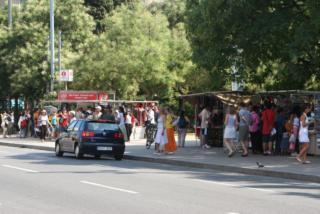 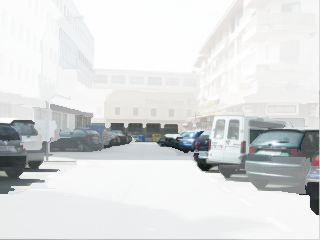 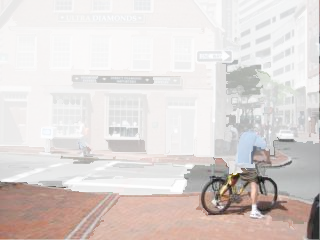 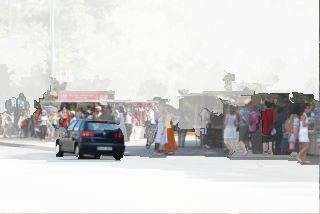 Alpha mask = 1 - P(background)
Knowledge-Based Regularization
Add penalties for assigning weights to features or relations that are unlikely to be relevant, inferred by
Superclasses (soft inheritance)
Guidance from semantic webs, text mining, or instruction
Similar objects
Functional attributes
Conclusions
The blank slate approach is not sufficient for scene understanding

We need an approach that progressively builds on existing knowledge
Broader recognition (beyond nouns and verbs)
New representations to support relational models
New mechanisms for relational learning and knowledge transfer
New types of evaluation
Integration with linguists, psychologists, etc.
[Speaker Notes: The blank slate approach is not sufficient for robust and efficient scene understanding

We need an approach that progressively builds on existing knowledge, making each new visual attribute or object easier to identify

Such an approach requires representations that support relational models and learning mechanisms that benefit from them, as well as broader interaction with other subareas of AI

Preliminary research efforts show these ideas to have high potential for large quantitative and qualitative improvements]